Информационное взаимодействие между территориальным органом субъекта Российской Федерации и ФГБУ «ЦНИИОИЗ» Минздрава России
А.В. Поликарпов, к.м.н., зав. отделом статистики
 ФГБУ «Центральный Научно-исследовательский институт организации и информатизации здравоохранения» 
Министерства здравоохранения Российской Федерации
Основные элементы взаимодействия при сдаче отчета
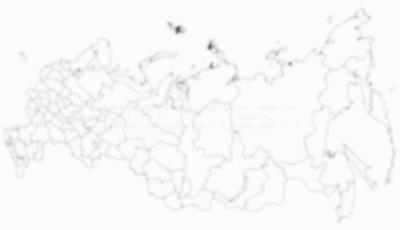 Региональный уровень
I I этап
I  этап
Обеспечение передачи форм статистического наблюдения в ЦНИИОИЗ в электронном виде для проведения форматного контроля через информационную систему МедСтатWEB
Сбор информации внутри субъекта (любыми информационными системами)
Агрегация и обработка информации внутри субъекта (выверка первичной медицинской документации, организация свода и аналитическая обработка)
Предоставление информации на бумажном носителе, согласно сроку сдачи отчетов руководителем  службы медицинской статистики субъекта Российской Федерации в ЦНИИОИЗ
I I I этап
2
Основные элементы взаимодействия при сдаче отчета
Федеральный уровень, 
ФГБУ «ЦНИИОИЗ» Минздрава России
Получение информации от субъекта Российской Федерации
I этап
Первичная технологическая обработка на предмет идентификации и соответствия информации с действующим программным обеспечением (МЕДСТАТ)
Направление информации в адрес профильных специалистов по разделам
I I этап
Выверка значений содержащихся в отчетах на предмет Методологического соответствия
Агрегация и обработка информации за субъект  (организации свода и аналитическая обработка)
I I I этап
Обеспечение передачи итоговых сводных форм за каждый субъект в адрес Министерства здравоохранения Российской Федерации
3
Планируемые мероприятия
Подготовка информационного письма по порядку сбора, обработки и предоставления отчетов в Министерство здравоохранения от органов исполнительной власти субъектов Российской Федерации в сфере здравоохранения
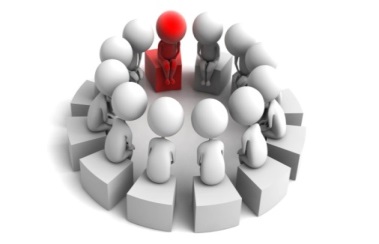 Организация цикла информационных web-семинаров, охватывающих все формы годового отчета, которые позволяют донести информацию до мед работников не только органа управления, но и всех заинтересованных специалистов в субъекте (в 2014-2015 году охвачены все субъекты РФ)
Поддержание web-портала «Всероссийский форум организаторов здравоохранения» (www.zdravmanager.ru), в рамках которого будут созданы разделы по формам и будет размещаться обновление ПО
4
Планируемые мероприятия
Поддержание web-портала «Всероссийский форум организаторов здравоохранения» (www.zdravmanager.ru), в рамках которого будут созданы разделы по формам и будет размещаться обновление ПО
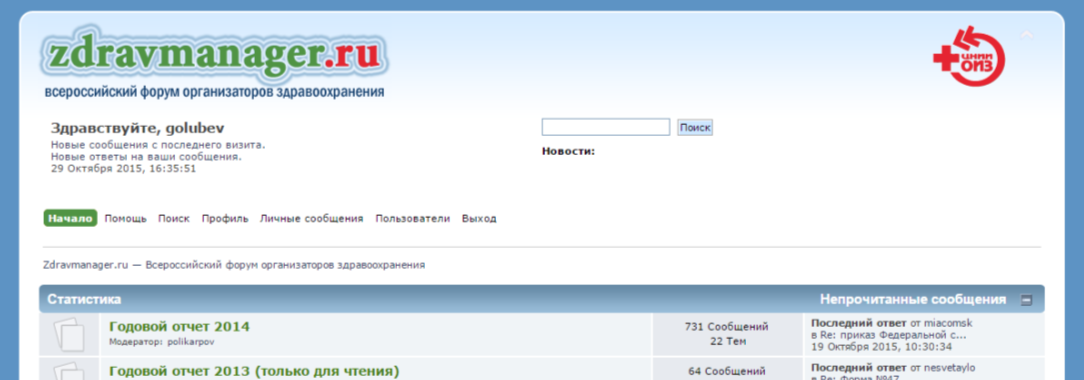 Ответственные за прием форм ФСН
Минздрав России
Специалисты органов управления здравоохранением субъектов РФ
Специалисты службы статистики субъектов РФ
Специалисты службы статистики медицинских организаций субъектов РФ
5
Статистика форума
6
Первичное заполнение базы данных МЕДСТСТ 2016
Вводится имя 
загружаемого файла
Визуально 
проверяется структура
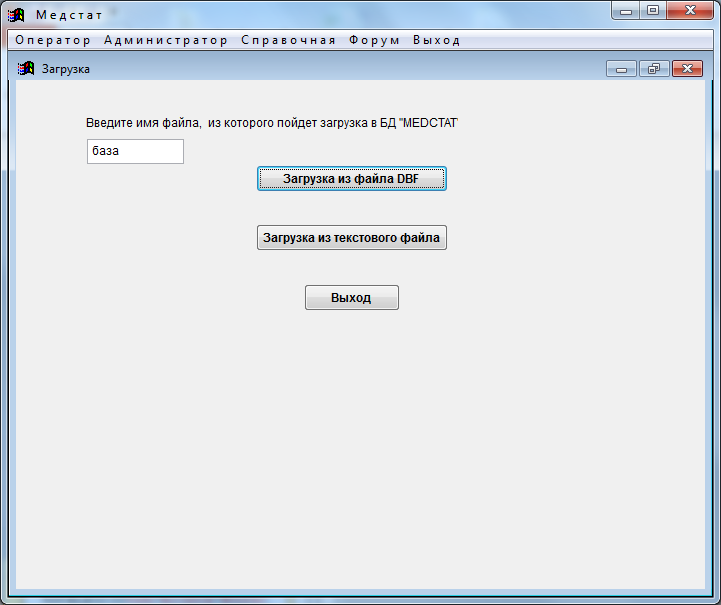 Подтверждение 
загрузки
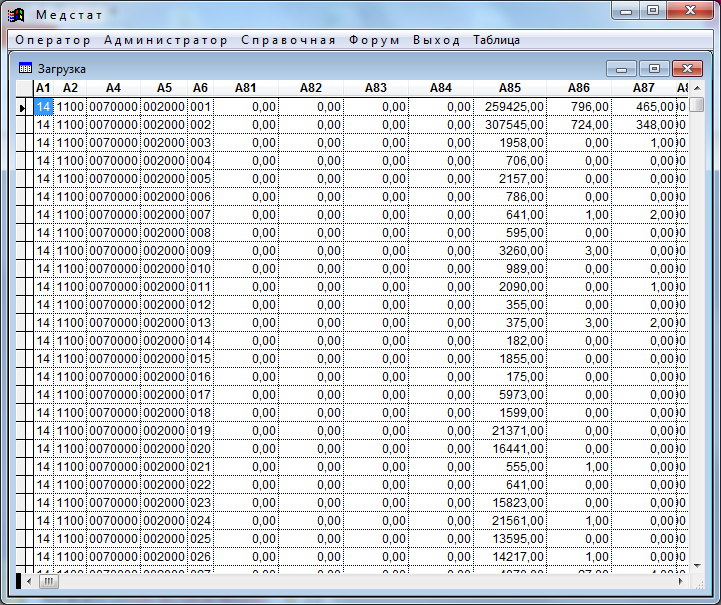 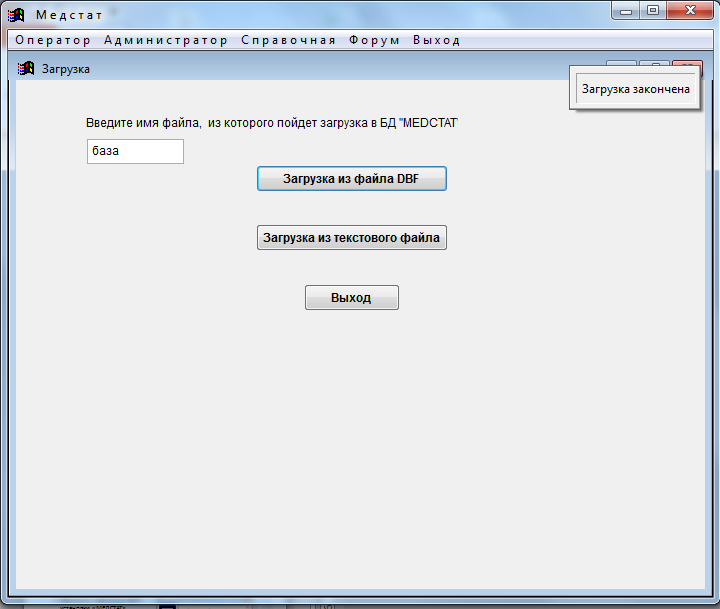 Ручной ввод данных
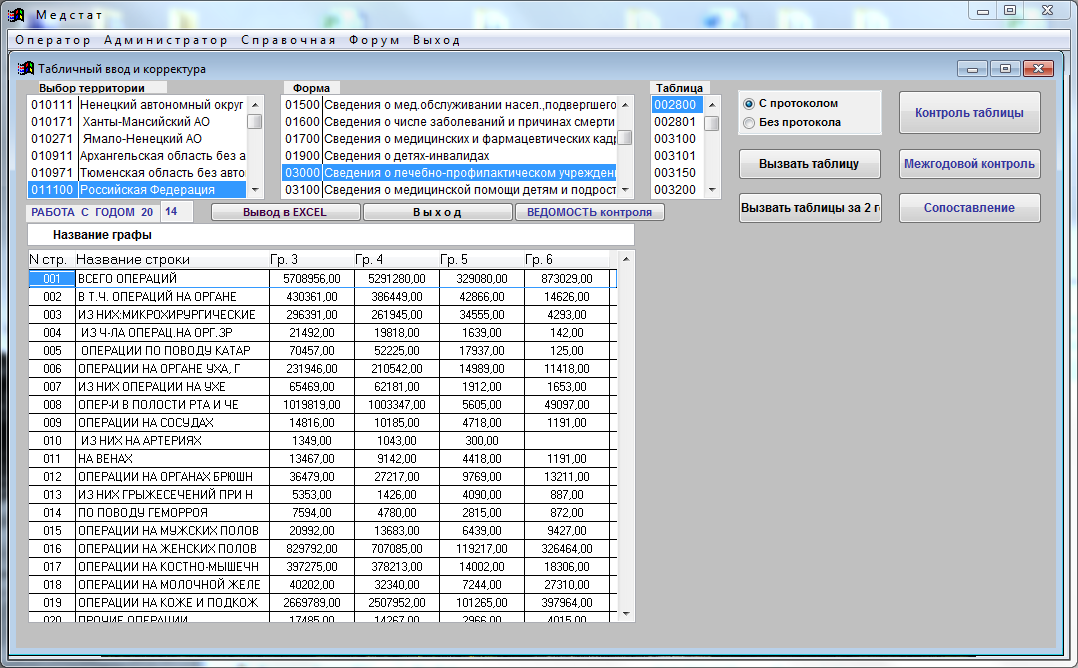 7
Программа «МЕДСТАТ»
Региональный уровень
Возможность распространения Программы МЕДСТАТ на подведомственные Медицинские Организации и соответственно организовать сбор на территории субъекта:

Не требуется дополнительное обучение персонала;

При внедрении на территории субъекта необходимо лишь изменить справочники МЕДСТАТА (сеть МО);

Сохранение полного функционала и синхронизация с базовым программным обеспечением, используемым при приеме отчетов;

Возможность внесения дополнительных контролей на любом уровне;

Распространяется бесплатно.
8
Сбор, агрегация и обработка информации внутри субъекта
1. Организация сбора информации внутри субъекта действующими информационными системами.
2. Организация сбора информации внутри субъекта программой МЕДСТАТ:
Бесплатное Программное обеспечение;
Внесение корректировок в кратчайшее время;
Наличие встроенного функционала;
Наличие «Контролей», которые будут учитываться при приеме;
Возможность выгрузки информации из Базы Данных;
Простота в эксплуатации;
Не требует установки дополнительного программного обеспечения;
Синхронизация ПО с ФГБУ «ЦНИИОИЗ» Минздрава России
9
Система обработки статистической отчетности «МЕДСТАТ»
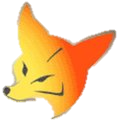 Преимущества «МЕДСТАТ»
Не только осуществляет агрегацию информации, но и позволяет генерировать отчеты различной степени сложности.
Обладает минимальными требованиями к аппаратной конфигурации рабочего места.
Разработана и поддерживается при непосредственном взаимодействии с Минздравом России.
Не является коммерческим продуктом и предоставляется бесплатно.
10
Проведение контроля
Для запуска межтабличных (внутриформенных), межформенных и межгодовых контролей: меню Оператор – Контроль
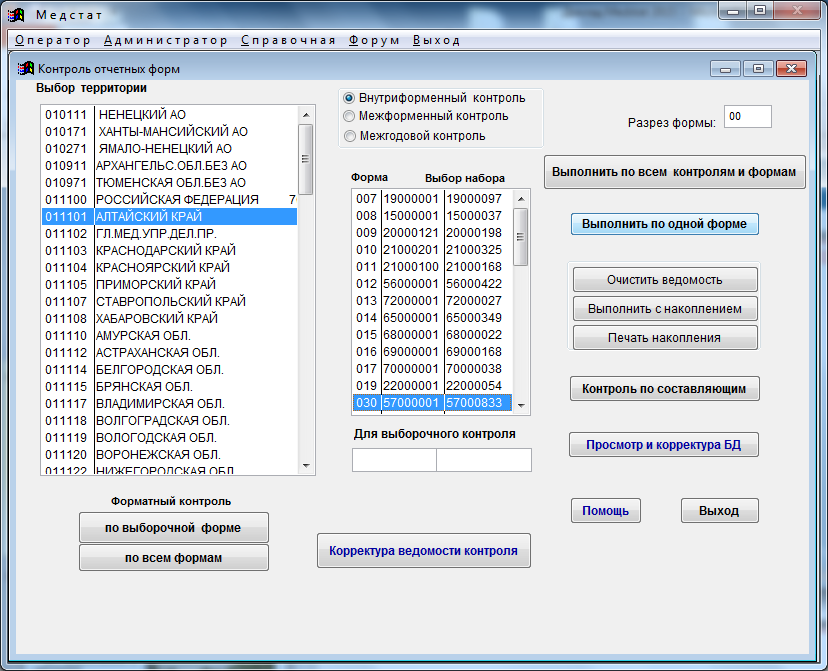 Направление базы данных в ЦНИИОИЗ необходимо осуществлять только после проведения и анализа результатов всех видов контроля
1
3
2
11
Проведение контроля
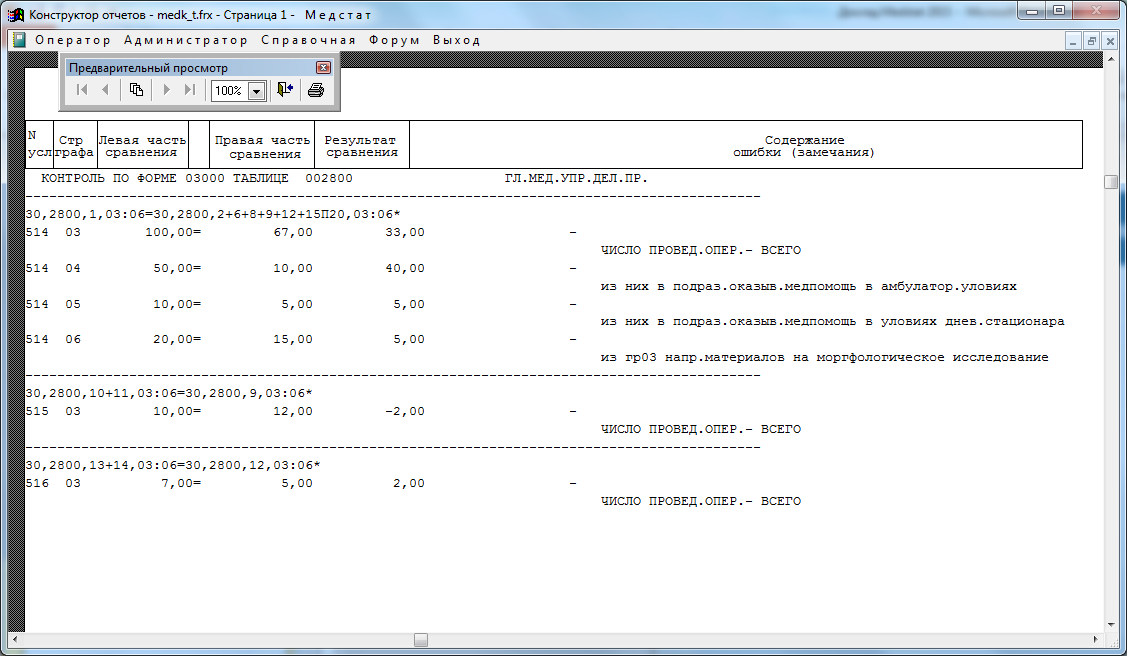 условие контроля
разница
Расшифровка условия контроля:
30,2800,1,03:06 =
30,2800,2+6+8+9+12+15П20,03:06*
означает
по форме 30 таблице 2800 
  строка 1 по графам с 3 по 6 
должна быть равна 
  в той же таблице 
строкам 2 + 6 + 8 + 9 + 12 + с 15 по 20 
  по графам с 3 по 6
значение левой части
значение правой части условия
12
Источники получения актуальной версии «МЕДСТАТ»
Форум www.zdravmanager.ru       в разделе «Годовой отчет»
Официальный сайт ФГБУ «ЦНИИОИЗ» Минздрава России www.mednet.ru
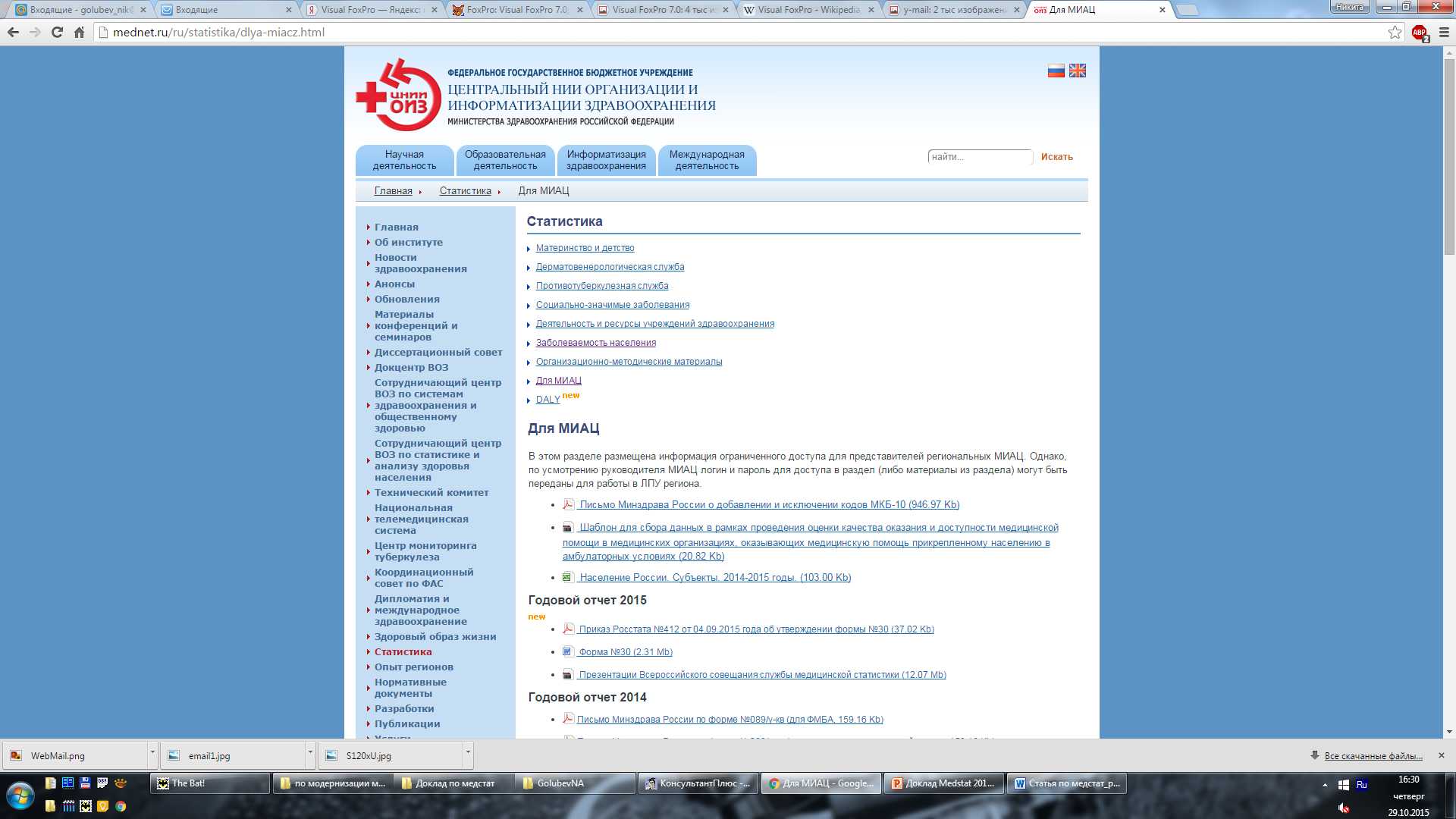 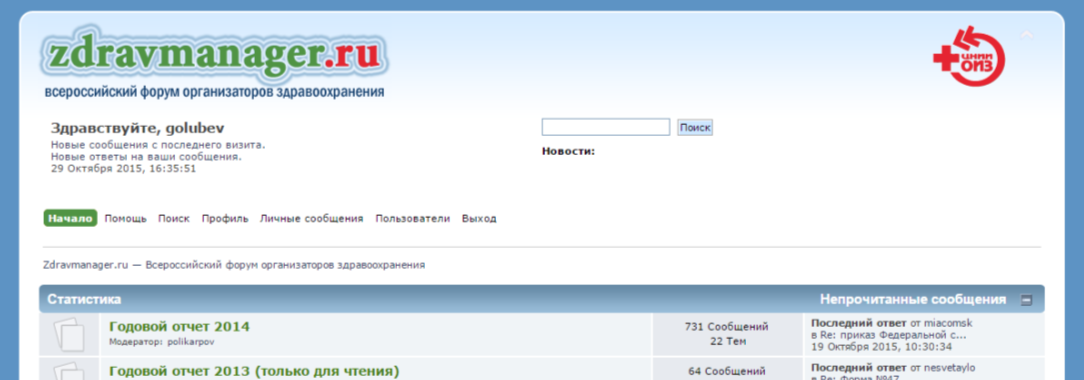 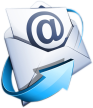 Электронная почта МИАЦ и ОУЗ.
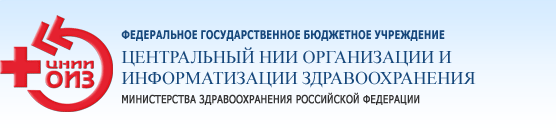 13
Система МедСтатWEB
Регистрационная карточка ответственных лиц в субъекте по формированию, предоставлению, координации форм государственного статистического наблюдения;
Переписка с ФГБУ ЦНИИОИЗ Минздрава России – передача файлов DBF.                        Данная функция позволяет организовать переписку между работником Субъекта РФ и работником ЦНИИОИЗ, ответственным за проведение форматного контроля файла в формате DBF, содержащего все формы за отчетный год по Субъекту РФ.
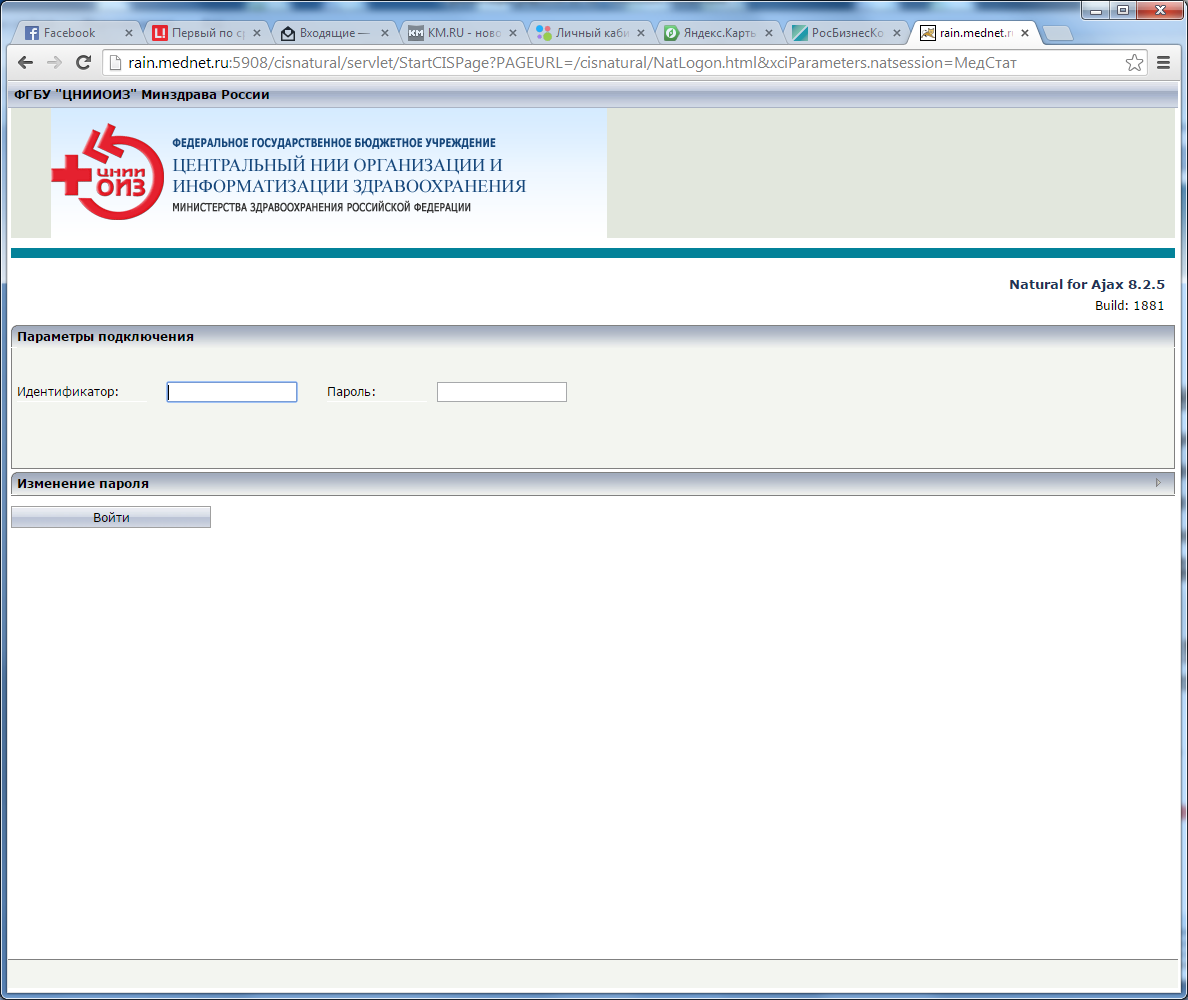 Адрес для входа в систему:
http://rain.mednet.ru:5907/med
14
Региональная учетная карточка
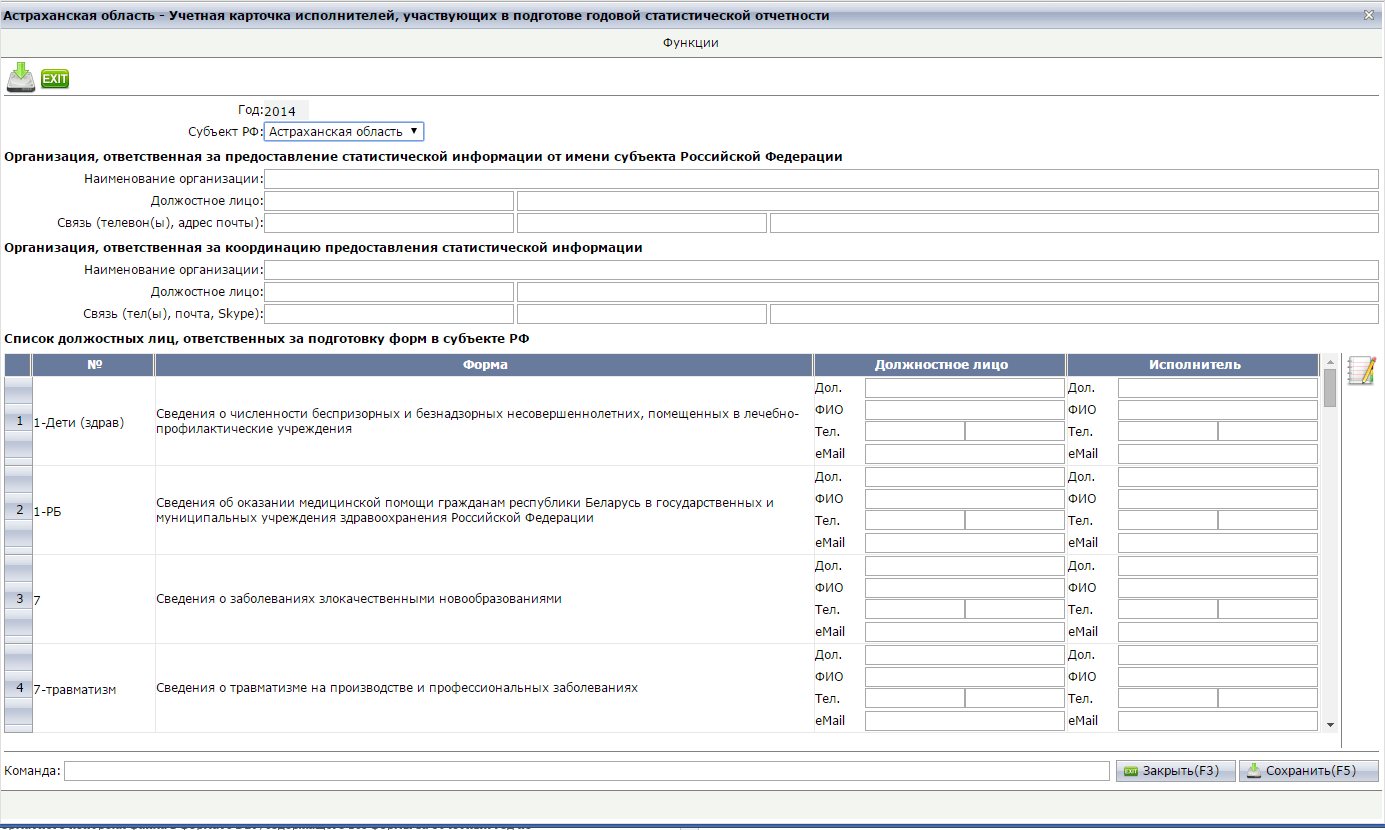 Минздрав или профильный департамент субъекта РФ
МИАЦ или бюро статистики субъекта РФ
Ответственные по отдельным формам
15
Переписка с ЦНИИОИЗ
организация передачи файлов, содержащих формы за отчетный период;
контроль хода форматного контроля файлов в ЦНИИОИЗ;
получения от ЦНИИОИЗ либо:
подтверждения об успешном выполнении форматного контроля файлов и переходе к следующим этапам проработки форм;
отказа в приеме файла с указанием причины.
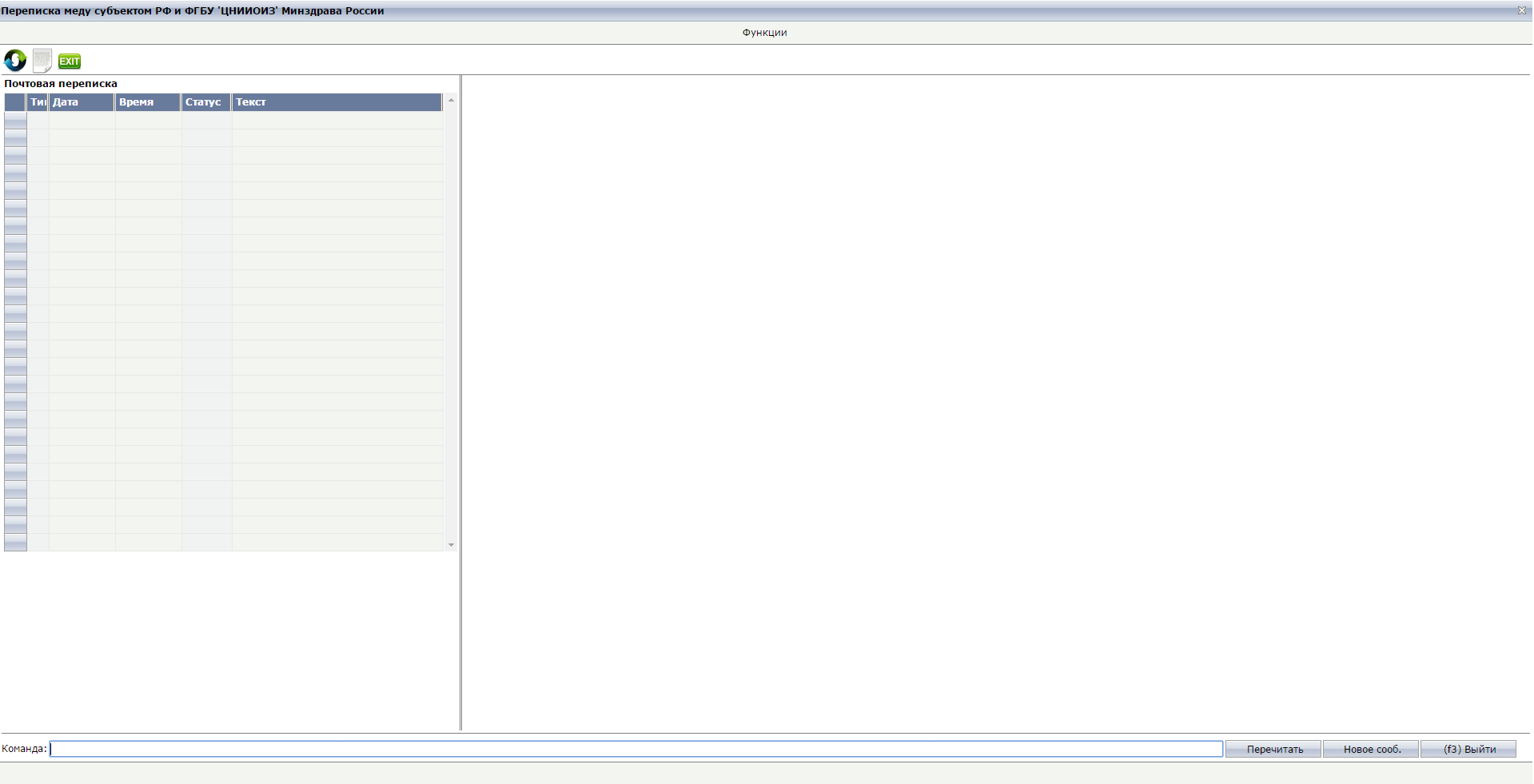 16
Результаты по оптимизации обмена информацией позволили:
структурировать и персонифицировать процесс получения информации в электронном виде; 

выявлять дефекты на начальном этапе, сокращая объем корректировок;

формализовать и структурировать процесс получения информации в электронном виде;

защитить формы статистической отчетности от внесения случайных исправлений;

автоматизировать процесс внесения корректировок при приеме годового отчета;
17
Результаты по оптимизации системы «Медстат» позволили:
существенно оптимизировать трудоемкий процесс сверки информации на бумажном носителе и в базе данных;

защитить формы статистической отчетности от внесения случайных исправлений;

оптимизировать интерфейс системы «МЕДСТАТ» для работы на современных персональных компьютерах с высоким разрешением экрана;

разработать алгоритм обмена базами данных в части выгрузки отдельных наборов таблиц из одной формы;

Исключить дробление таблиц( форма 14, 55)
18
Расширение функционала МЕДСТАТ 2016
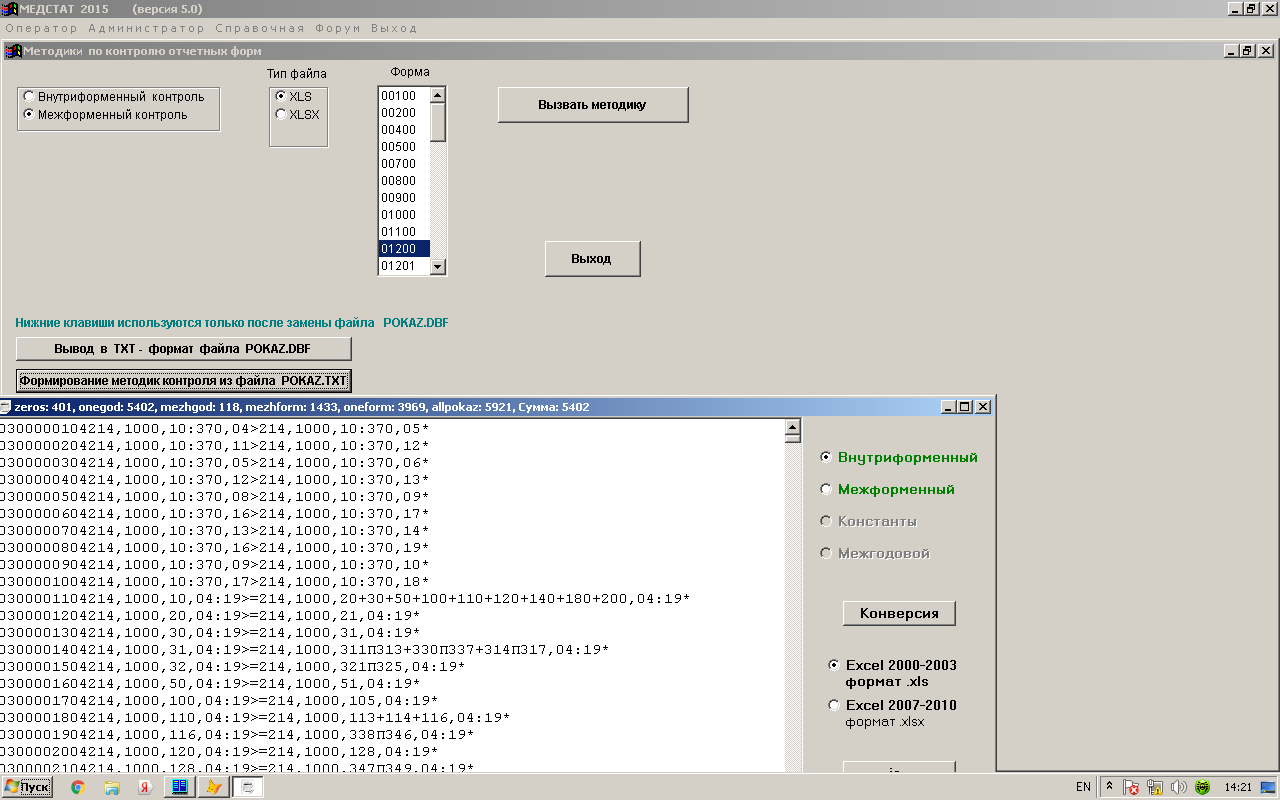 19
Минздрав России
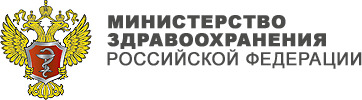 Поставщики и пользователи информации
ФОИВ и ТОИВ
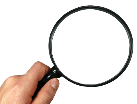 ФОИВ
Медицинское экспертное сообщество, ученые, аналитики …
Медицински
Территориальные органы управления здравоохранением
Разнородные источники информации, необходимые для анализа деятельности системы здравоохранения
Доступ к аналитической информации:
 Федеральные и региональные органы управления здравоохранением
 Медицинские работники – эксперты
Правозащитники, эксперты гражданского общества, общественные организации 
 …
Территориальные органы управления здравоохранением
InternetBrowser
Эксперт гражданского общества, правозащитники …
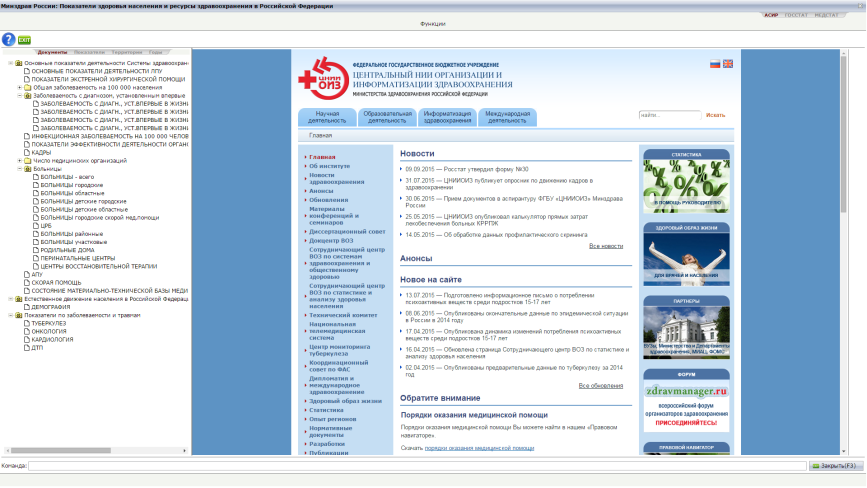 InternetBrowser
InternetBrowser
ИАС WEB
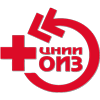 Формы статистических наблюдений
Хранилища электронных медицинских документов, библиотеки …
ФГБУ «ЦНИИОИЗ» 
Минздрава России
Федеральные и территориальные медицинские организации.
Результаты мониторинга деятельности системы здравоохранения в Субъектах РФ
Государственные статистические наблюдения
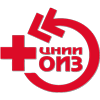 ФГБУ «ЦНИИОИЗ» 
Минздрава России
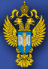 Росстат
Федеральные и территориальные отраслевые справочники, регистры
Федеральные и Территориальные органыуправления здравоохранением, ФГБУ, МО и т.п.
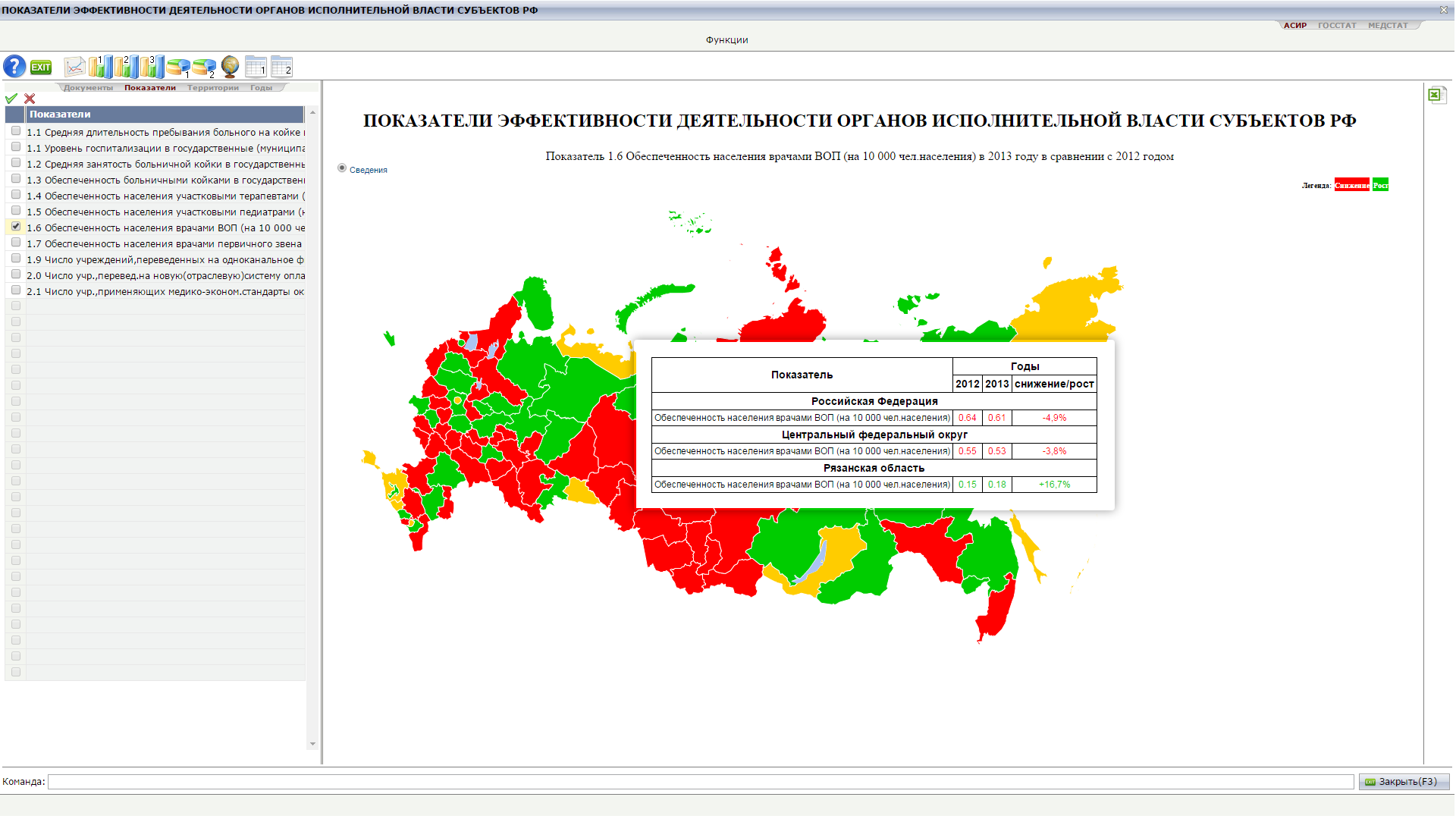 Графическая визуализация пространственных данных
Представление сведений в виде диаграмм, графиков и т.п.
ИАС WEB позволяет построить различные виды диаграмм, графиков и т.п. Для этого достаточно выбрать медицинский показатель, указать территорию, указать дополнительные условия (Например, временной период) и выбрать тип представления.
Возможности ИАС WEB дополнены функциями ГИС. Система позволяет наглядно представить и оперативно оценить ситуацию в субъектах РФ.
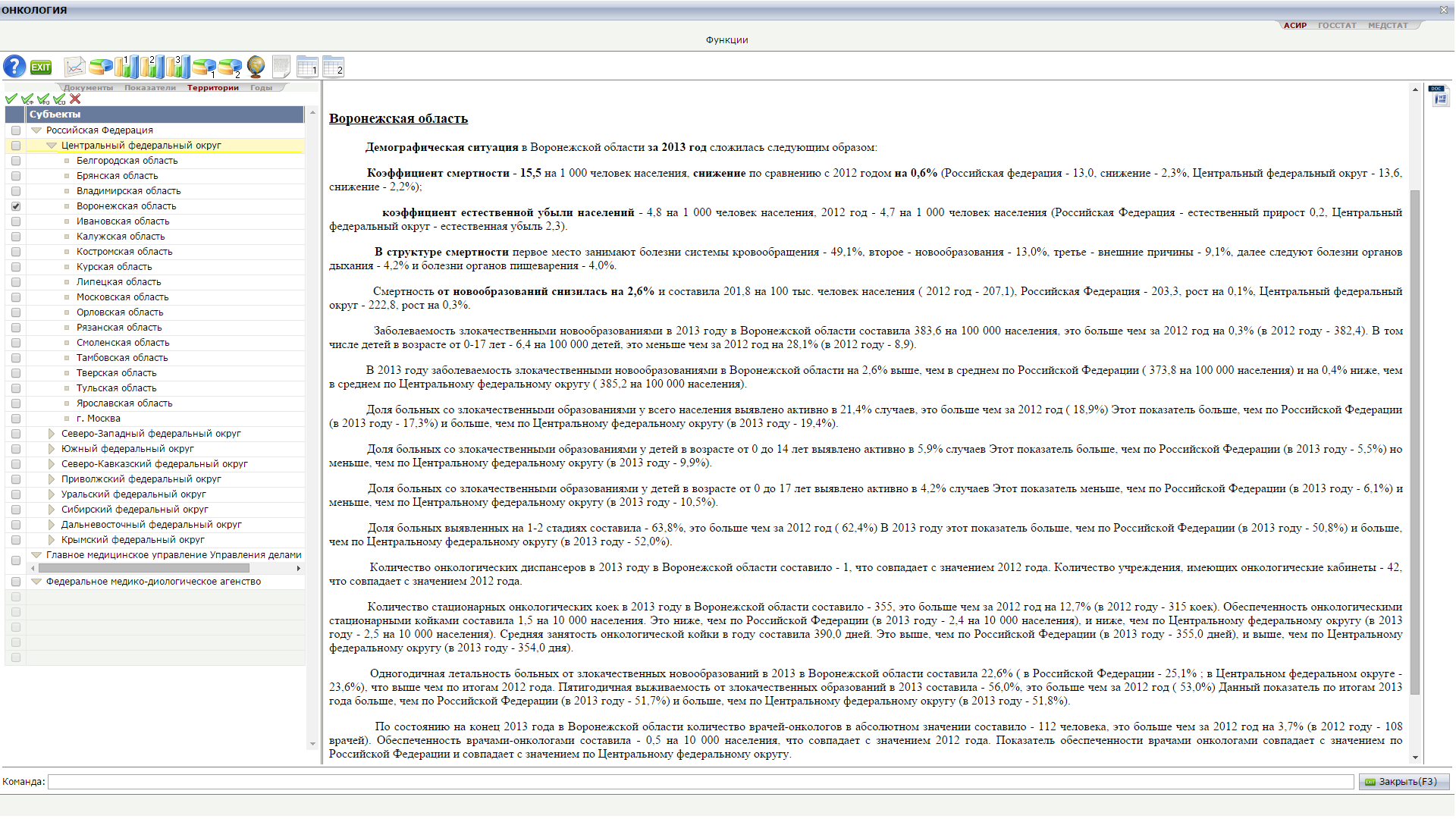 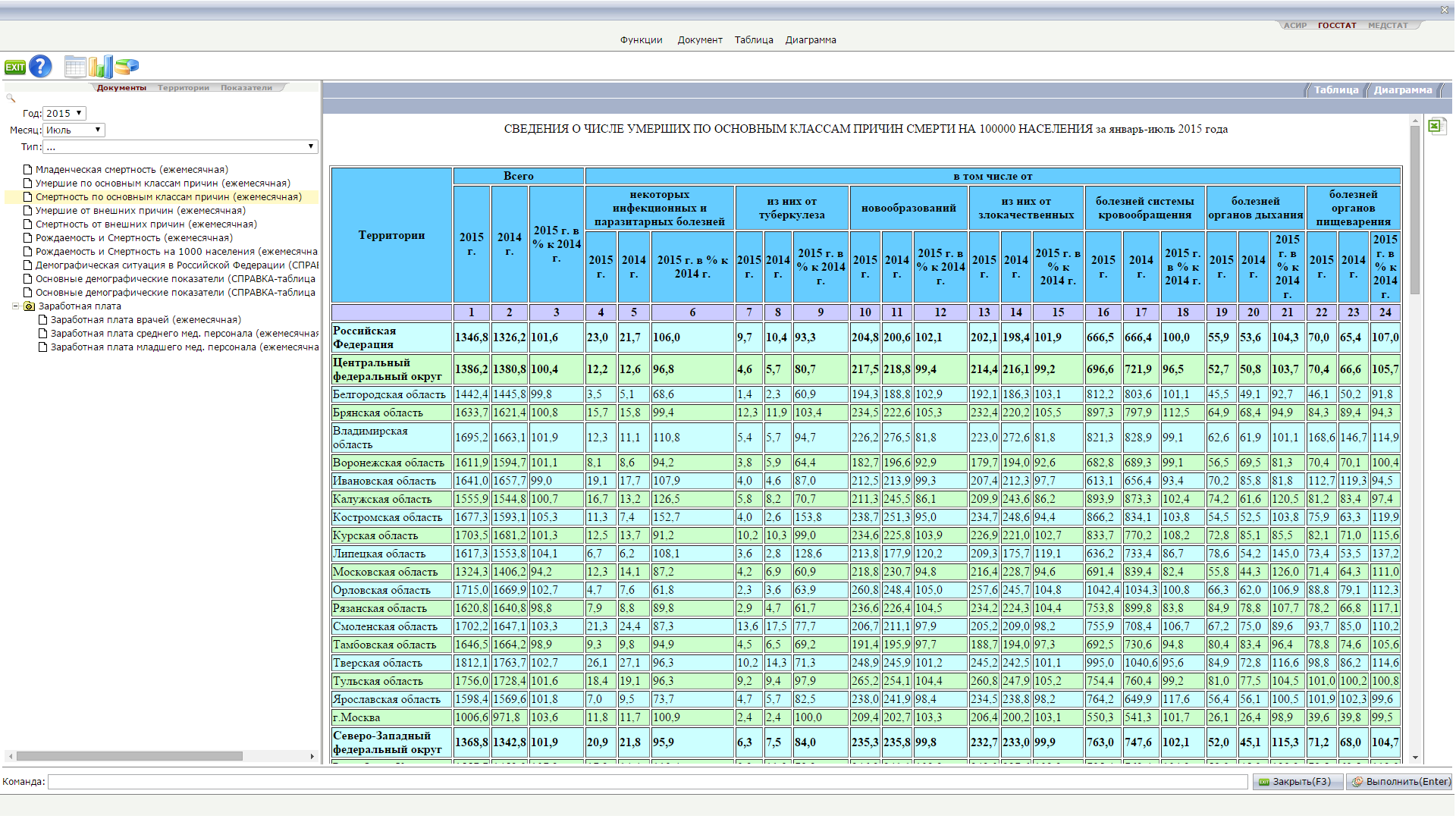 Автоматическое формирование отчетных документов
Формы федерального статистического наблюдения
В системе предусмотрена возможность автоматической генерации отчетных документов. Функция позволяет значительно сэкономить время для подготовки докладов и в оперативном режиме ознакомиться с ситуацией в Российской Федерации и ей Субъектах.